Молодежь – объект модернизации или деградации
Цель: Выяснить отношение молодежи к обозначенной теме. Определить, по мнению студентов, причины существующих проблем в молодежной среде
Молодежь – будущее России, т.к. молодежь, ее подходы к жизни определяют направления развития страны
Социологический портрет молодежи:
81% молодых респондентов верят в собственное будущее и перспективы развития России82% молодежи гордятся подвигами дедов и прадедов
1.Свободна2.Коммуникабельна3.Амбициозна4.С высокой самооценкой5.Ей присущи разумный консерватизм, устремленность в будущее6.Способна к инновациям
Социологический портрет
80% подростков употребляют алкогольные напитки80% молодежи используют ненормативную лексику как норму общенияВ России 6 млн. наркоманов. Из них 2/3 молодежь. За последние 10 лет число наркоманов среди молодежи выросло в 18 раз.Каждый 8-ой из 10 старшеклассников курит50% юношей призывного возраста имеют физические отклонения (вес, рост, различные болезни)
Молодежь - будущее России (учёные)
Ильина Инна Вячеславовна Разработала комбинированную систему «Фемтосекундный лазерный скальпель-оптический пинцет» для микрохирургии и микроманипулирования в задачах репродуктивной и регенеративной медицины.
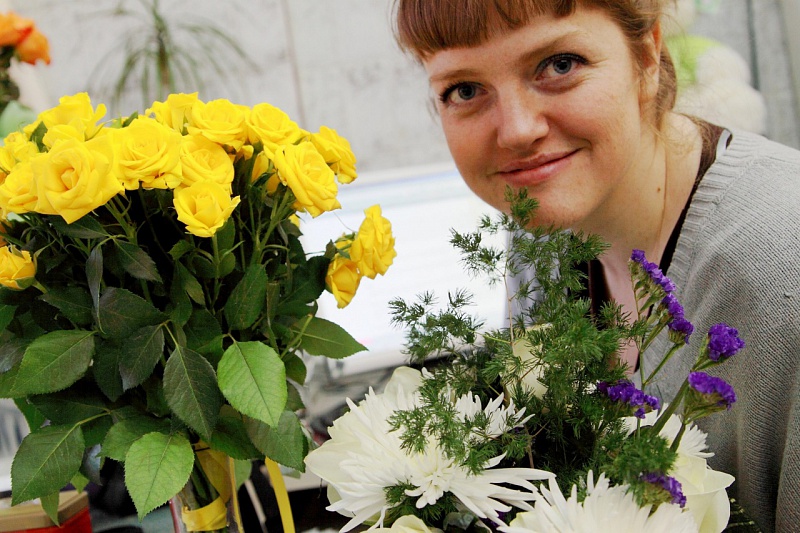 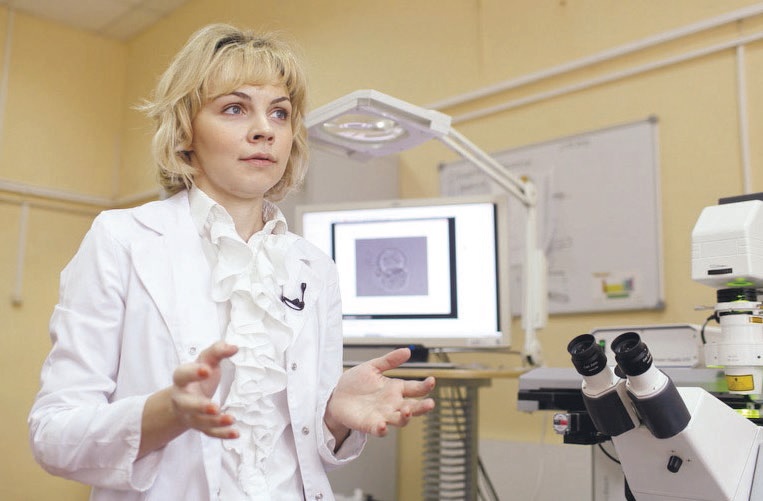 Алексеенко Ирина Васильевна Кандидат биологических наук.. Один из разработчиков препарата для лечения рака АнтионкоРАН-М .
Молодежь - будущее России  (спортсмены)
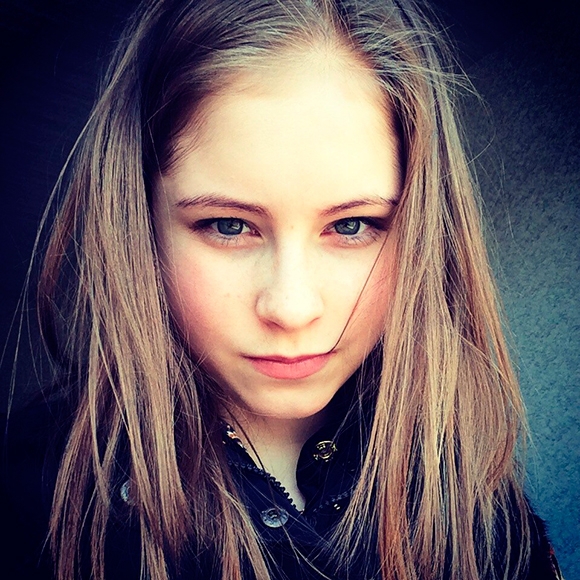 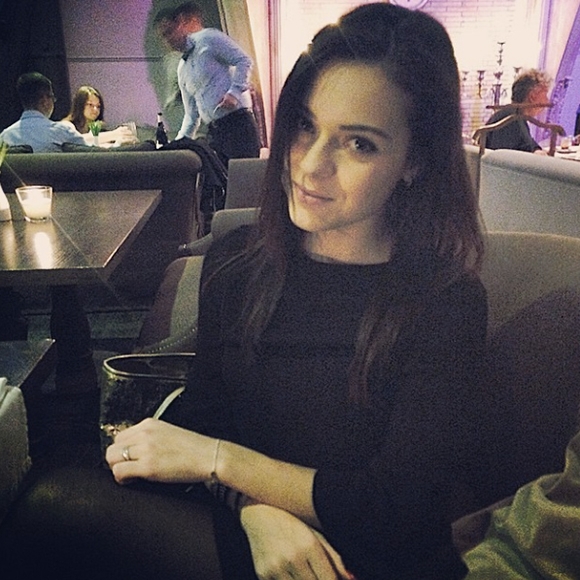 Максим Ковтун,фигурное катание, 19 лет. Номер 45 в рейтинге PROСПОРТ
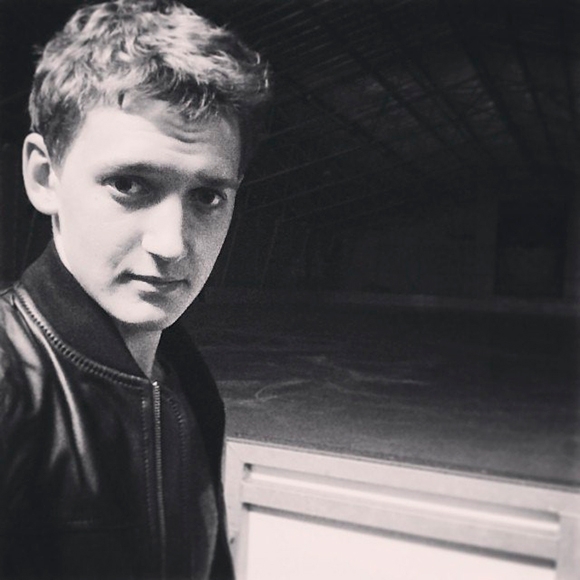 Юлия Липницкая, фигурное катание, 16 лет. Номер 6 в рейтинге PROСПОРТ
Аделина Сотникова, фигурное катание, 18 лет. Номер 11 в рейтинге PROСПОРТ
Молодежь - будущее России (режиссеры)
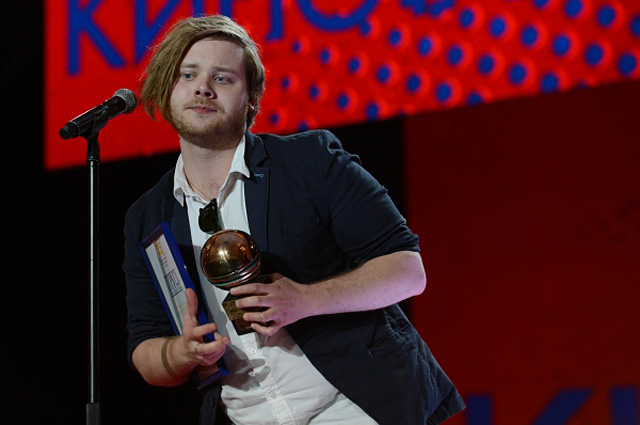 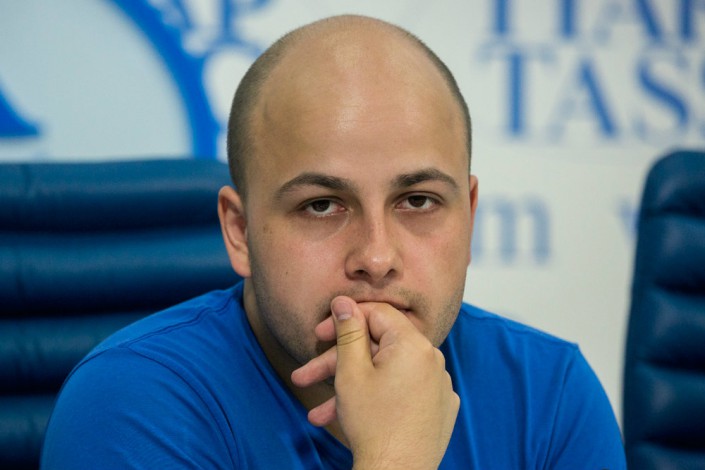 ИВАН ТВЕРДОВСКИЙ, 27 ЛЕТ
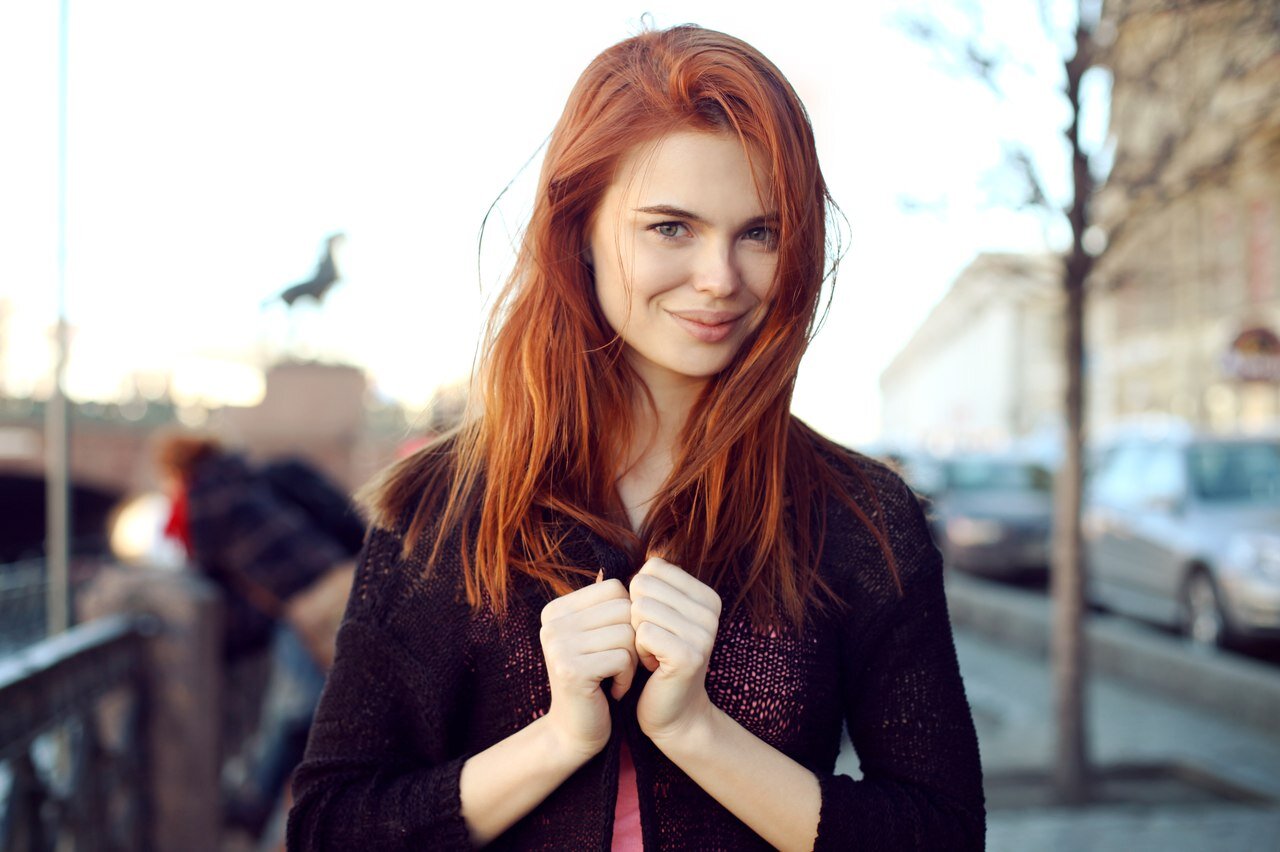 ЕГОР БАРАНОВ, 27 ЛЕТ
ДАРЬЯ ЛЕБЕДЕВА, 26 ЛЕТ
Молодежь - будущее России  (актеры)
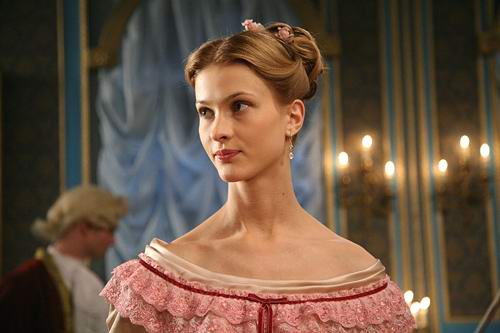 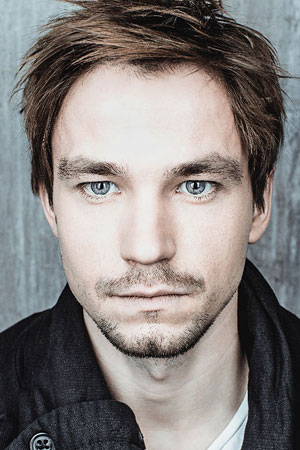 Светлана Иванова. 33 года
Петров Александр 30 лет
Социологический портрет
1. Интеллект российской молодежи выше американской. Словарный запас американских школьников (начальная школа)1800слов,российских - 10000 

2. Российские школьники являются победителями международных олимпиад (2018г, олимпиада по химии в Москве, участники – 21 страна, 1-е место; олимпиада по Физике в Цюрихе, участники – 60 стран, 4-е место).

3. В ежегодных конкурсах на соискание премий и медалей РАН 2/3 заявок от молодежи.
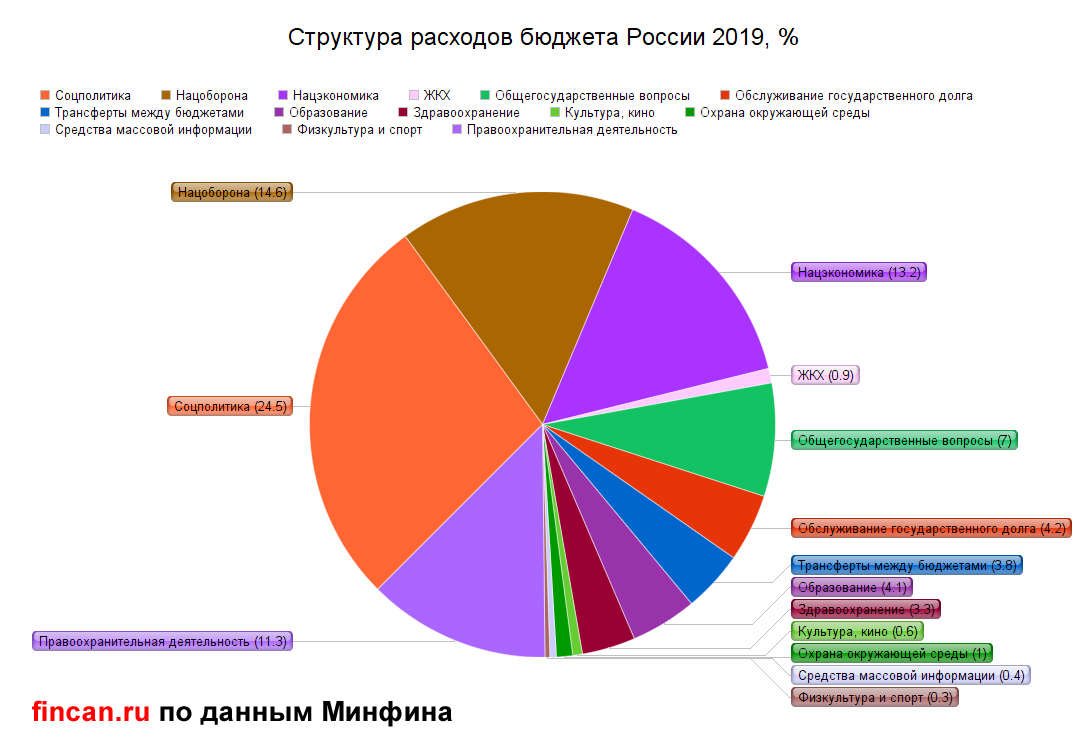